Python: Algorithms
Damian Gordon
Prime Numbers
So let’s say we want to express the following algorithm:
Read in a number and check if it’s a prime number.
What’s a prime number?
A number that’s only divisible by itself and 1, e.g. 7. 
Or to put it another way, every number other than itself and 1 gives a remainder, e.g. For 7, if 6, 5, 4, 3, and 2 give a remainder then 7 is prime.
So all we need to do is divide 7 by all numbers less than it but greater than one, and if any of them have no remainder, we know it’s not prime.
Prime Numbers
So, 
If the number is 7, as long as 6, 5, 4, 3, and 2 give a remainder, 7 is prime.
If the number is 9, we know that 8, 7, 6, 5, and 4, all give remainders, but 3 does not give a remainder, it goes evenly into 9 so we can say 9 is not prime
Prime Numbers
So remember, 
if the number is 7, as long as 6, 5, 4, 3, and 2 give a remainder, 7 is prime.
So, in general, 
if the number is A, as long as A-1, A-2, A-3, A-4, ... 2 give a remainder, A is prime.
# PROGRAM CheckPrime:
a = int(input("Please input value:"))
b = a - 1
IsPrime = True
while b != 1:
# DO
    if a % b == 0:
        # THEN
        IsPrime = False
    # ENDIF;
b = b - 1
# ENDWHILE;
if IsPrime:
# THEN
    print(a, "is a prime number")
else:
    print(a, "is not a prime number")
# ENDIF;
# END.
Fibonacci Numbers
The Fibonacci numbers are numbers where the next number in the sequence is the sum of the previous two.
The sequence starts with 1, 1,
And then it’s 2
Then 3
Then 5
Then 8
Then 13
# PROGRAM FibonacciNumbers:
a = int(input("Please input value:"))
FirstNum = 1
SecondNum = 1
while a != 1:
# DO
    total = SecondNum + FirstNum
    FirstNum = SecondNum
    SecondNum = total
    a = a - 1
# ENDWHILE;
print(total)
# END.
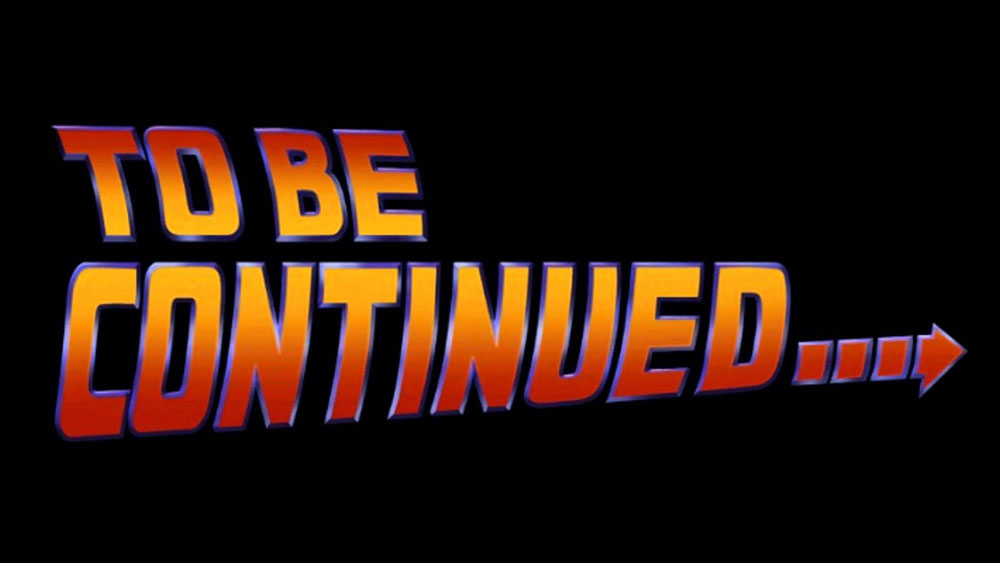 etc.